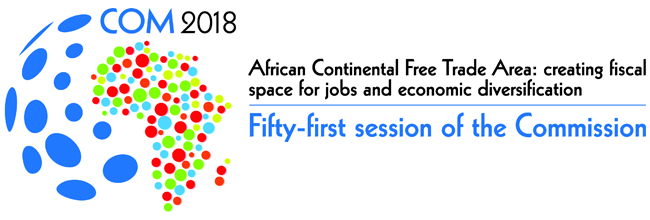 Overview of recent economic and social conditions in Africa
Adam El-Hiraika
Director, Macroeconomic Policy Division
11 - 15 May 2018
Addis Ababa, Ethiopia
2018 Conference of Ministers
1
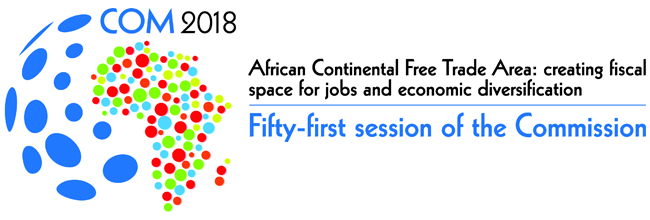 Key messages
2
Growth is recovering in most African countries;


Fiscal and current account deficits remain stable but high;


Varying monetary policy stance, as inflation remains high;


Africa’s trade performance rebounds though low;


Positive growth outlook despite headwinds;
Title of the presentation goes here   |       Sub-Title  goes  here
Overview of recent economic and social conditions in Africa
UNECA.ORG
2
[Speaker Notes: Growth is recovering in most African countries as the global economy rebounds. Increased private consumption and investment, rising commodity prices, strong external demand and favourable weather conditions underpinned this growth;

Africa’s fiscal and current account deficits remain stable since 2016 but still relatively high;

Varying monetary policy stance, as inflation remains high in most African countries;

Africa’s trade performance rebounds though it remains relatively low as compared to previous years;]
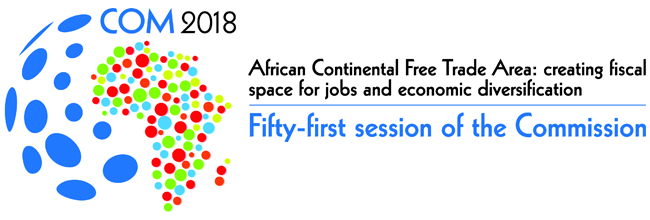 Growth rebounds in 2017
3
Thanks to improved domestic conditions and  macroeconomic environment;

Slow growth in Africa’s largest economies has bottomed out.
Overview of recent economic and social conditions in Africa
UNECA.ORG
3
[Speaker Notes: Slow growth in Africa’s largest economies of Angola, Nigeria and RSA has bottomed out since the end of 2016.]
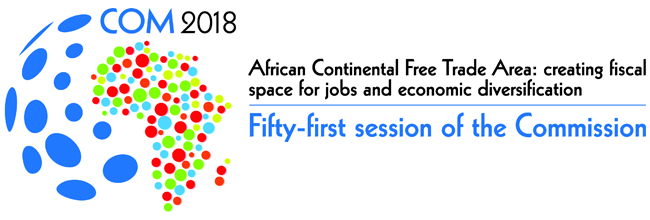 Growth recovered in sub-regions
4
Growth by sub-region
With East Africa leading the sub-regions.
Overview of recent economic and social conditions in Africa
UNECA.ORG
4
[Speaker Notes: Mainly driven by increased private consumption, investment, and government expenditure on infrastructure.]
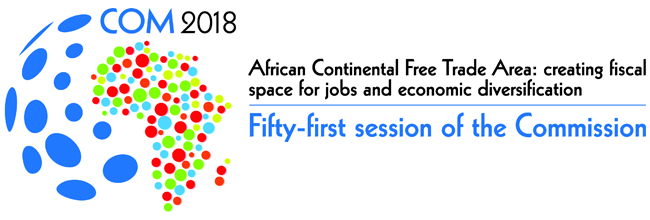 Narrowing fiscal deficit though high
5
Due to fiscal consolidation;

Demonstrating continued commitment to sound macroeconomic management

Though exerting pressure through rising public debt levels in some countries
Overview of recent economic and social conditions in Africa
UNECA.ORG
5
[Speaker Notes: Though, relatively high fiscal deficits coupled with exchange rate depreciations have put pressure on rising public debt levels in some countries]
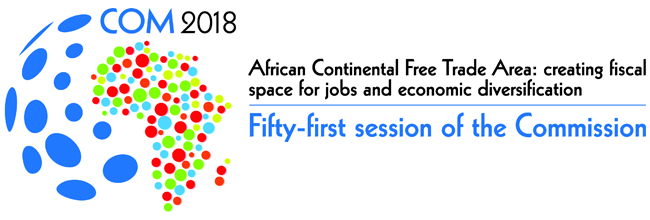 Varying monetary policy measures
6
With some countries reducing interest rates to enhance demand and growth;

While others increased their interest rates to curb inflation;

However, inflation remains high due to increasing oil prices & devaluations.
Overview of recent economic and social conditions in Africa
UNECA.ORG
6
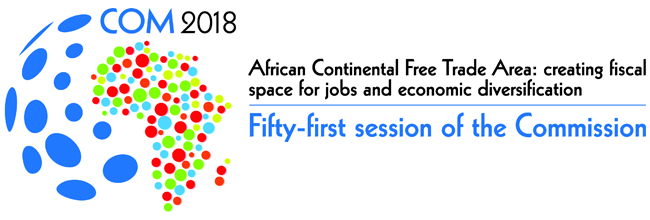 Improved trade performance
7
Due to the recovery in the global economy; 

With increased exports and reduced imports.

The AfCFTA is expected to play a critical role in Africa’s trade performance.
Overview of recent economic and social conditions in Africa
UNECA.ORG
7
[Speaker Notes: Due to the recovery in the global economy, especially that of Africa’s trading partners and the overall recovery in global trade activity.]
Declining poverty rates amid high inequality
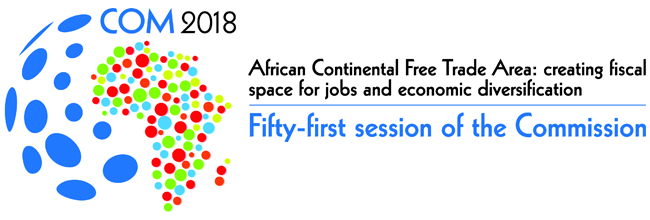 8
Poverty headcount ratio declined from 55.6 per cent in 2002 to 41 per cent in 2013;


Low poverty reduction pace; 


Inequality is partly driven by structural features.
Overview of recent economic and social conditions in Africa
UNECA.ORG
8
[Speaker Notes: Poverty headcount ratio declined from 55.6 per cent in 2002 to 41 per cent in 2013.
 As a consequence of Africa’s good economic performance since 2000. 

High poverty gaps, inequality & lack of decent job creation contributed to low poverty reduction pace; 

Inequality is partly driven by structural features 
Such as the stage of development, low share of working age population and gender inequality.]
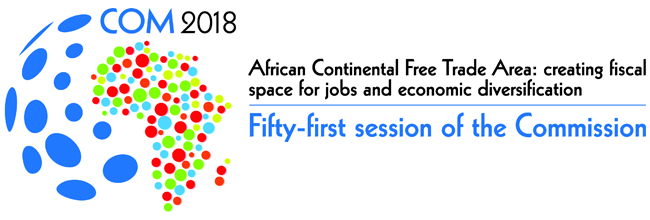 Progress made in both education and health
9
Access inequities for women, rural dwellers and low-income groups;


Public expenditures (as % of GDP) equivalent to OECD levels;


But minimal effect on education and health outcomes in Africa.
Overview of recent economic and social conditions in Africa
UNECA.ORG
9
[Speaker Notes: Access inequities for women, rural dwellers and low-income groups 
Remain an important feature of the inequalities in opportunities 
E.g. in primary school enrolment, and child and maternal mortality rates.]
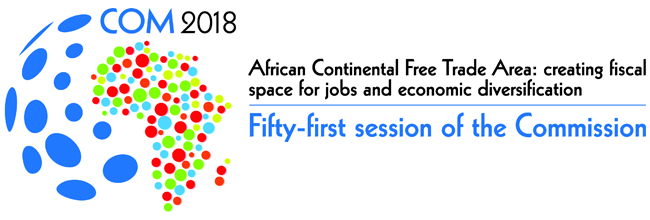 Positive medium-term growth prospects
10
Growth is expected to reach 3.6% in 2018 and 3.8% in 2019 


Negative effects of developments in advanced and emerging economies.


Weather-related shocks remain a regional risk.


Security or political uncertainties  pose risks to Africa’s outlook.
Overview of recent economic and social conditions in Africa
UNECA.ORG
10
[Speaker Notes: Growth is expected to reach 3.6% in 2018 and 3.8% in 2019 
Thanks to continued prudent macroeconomic management and strong domestic demand.

Slow growth recovery in the advanced and emerging economies and tightening of financial markets 
May affect export demand and curtail FDI flows to Africa.

Weather-related shocks remain a regional risk, in particular in parts of East  Africa.

Security or political uncertainties  ahead of key elections in some African countries pose risks to the outlook of some countries.]
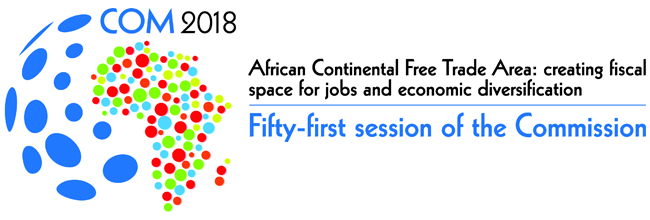 Conclusions and policy implications
11
Focus should be on medium and long-term strategies;

Fiscal policy remains a critical tool for growth and stability;

Enhancing domestic resource mobilization to achieve the SDGs;

Consolidating peace and security remain critical.
Overview of recent economic and social conditions in Africa
UNECA.ORG
11
[Speaker Notes: Maintain focus on medium and long-term strategies to attract private investment, and build infrastructure 
To boost productivity and competitiveness.

Fiscal policy remains a critical tool for growth and stability in the region
With counter-cyclical policies in commodity-dependent economies, and fiscal consolidation in high deficit countries.

Enhancing domestic resource mobilization to achieve the SDGs.

Consolidating peace and security critical to medium-term prospects and development in the continent.]
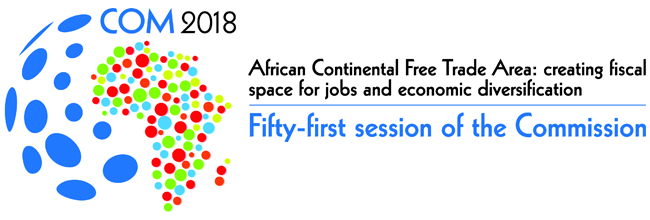 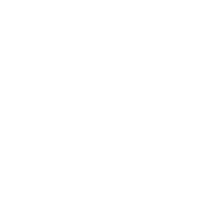 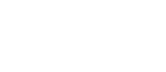 THANK YOU!
Follow the conversation: #COM2018
More: www.uneca.org/cfm2018
12